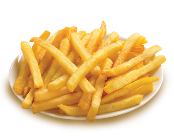 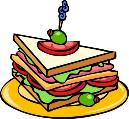 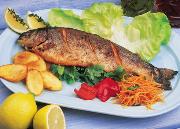 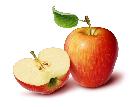 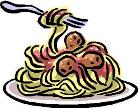 What is your favorite food?
My favorite food is_______.
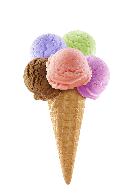 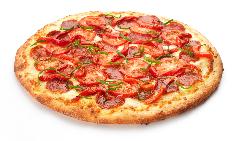 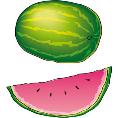 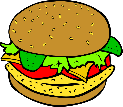 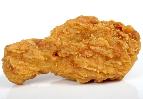 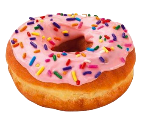 What is your favorite food?
My favorite food is_______.
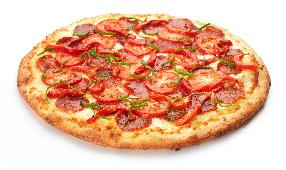 Food in Tainan
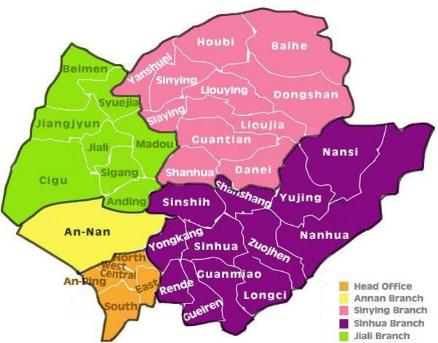 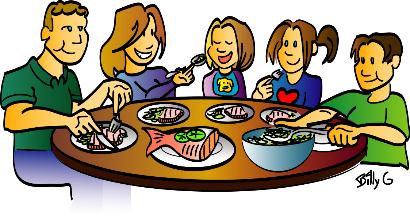 oyster pancake
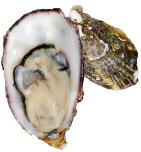 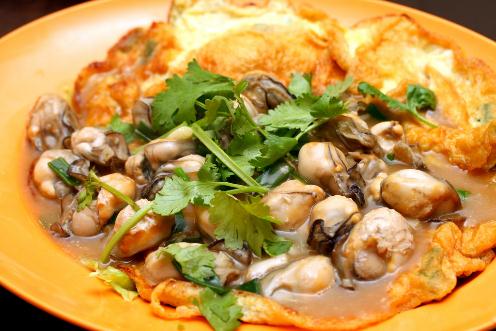 egg
oysters
vegetables
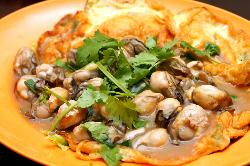 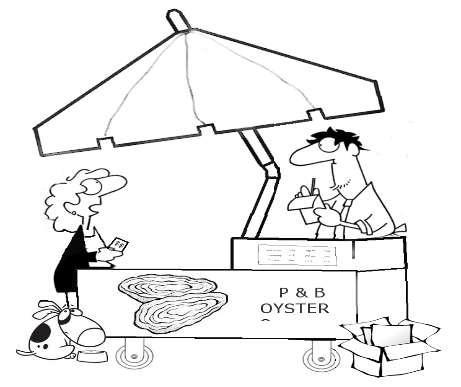 It is oyster pancake.
What is it?
duck head
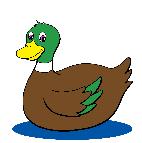 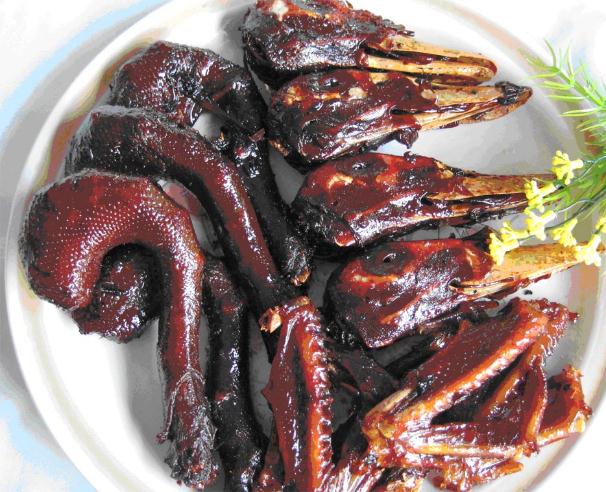 duck head
sweet skin
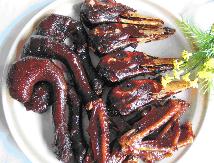 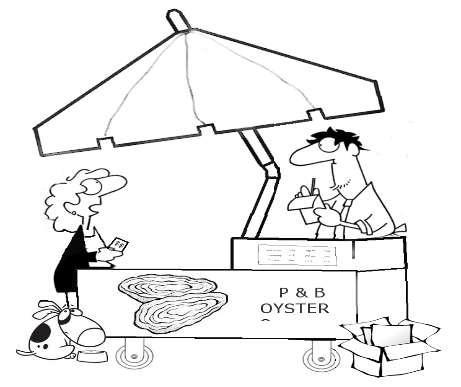 It is duck head.
What is it?
rice pudding
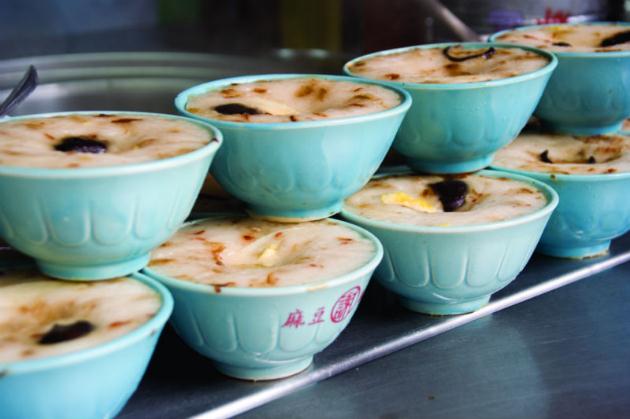 rice
meat
egg
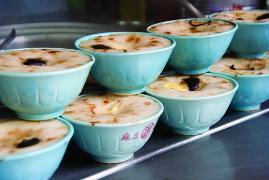 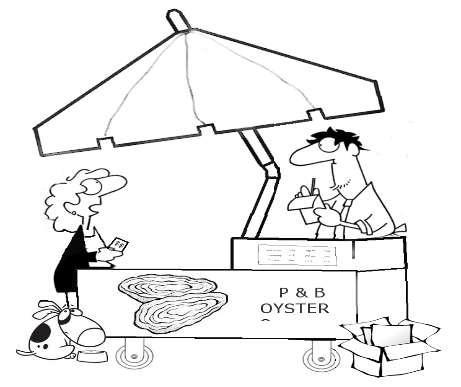 It is rice pudding.
What is it?
milkfish
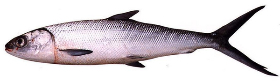 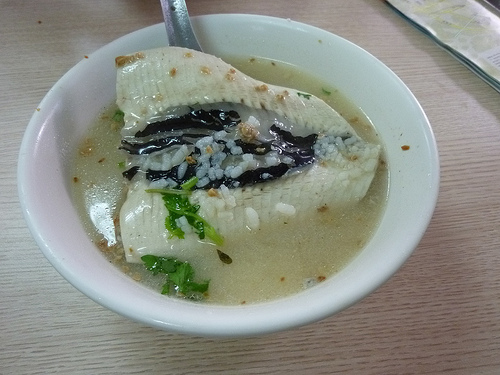 milkfish
rice
soup
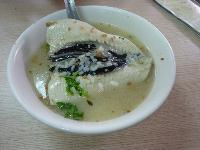 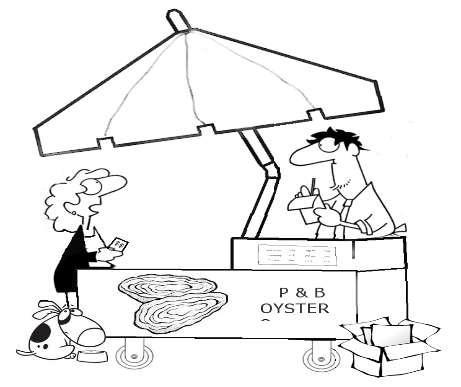 It is milkfish.
What is it?
It is_____.
What is it?
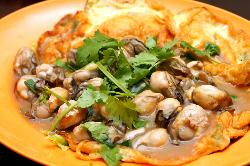 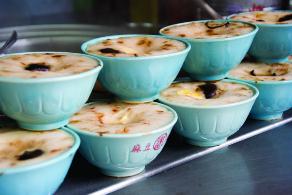 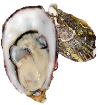 oyster pancake
rice pudding
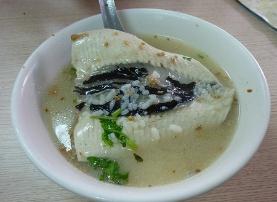 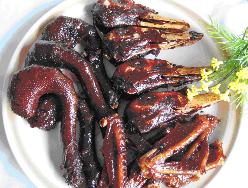 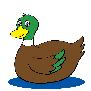 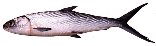 milkfish
duck head
What is it?
It is_____.
milkfish
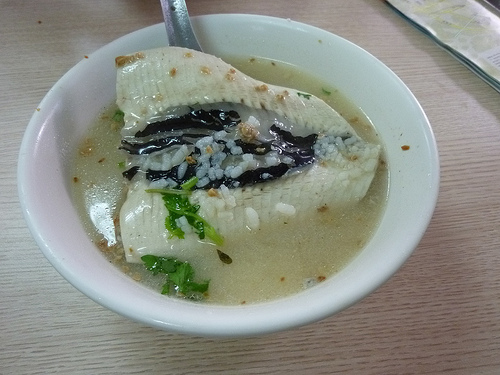 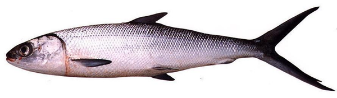 oyster pancake
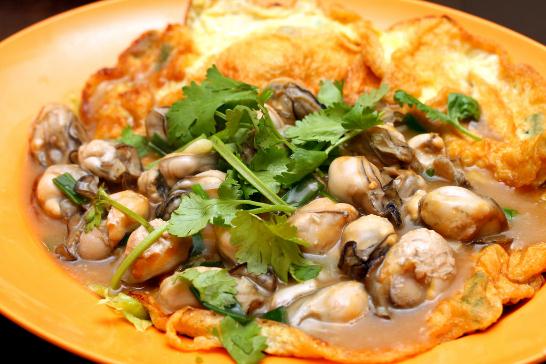 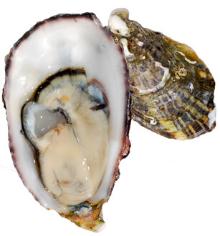 rice pudding
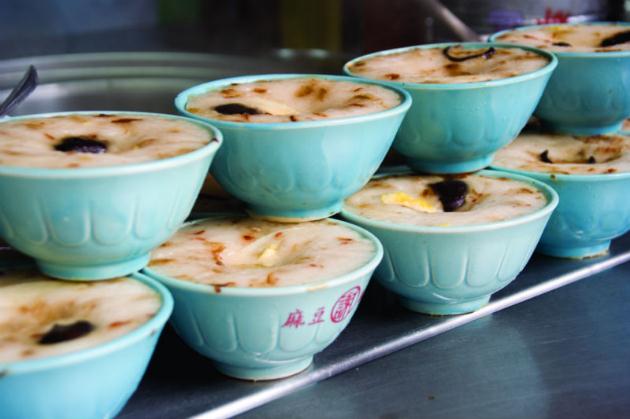 duck head
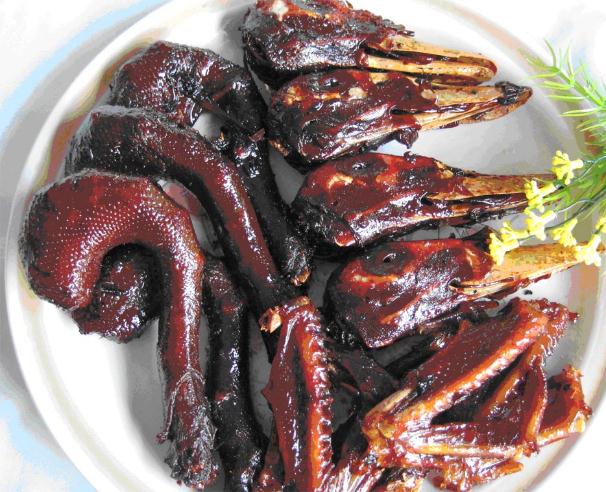 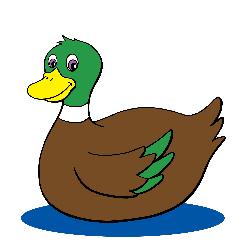 milkfish
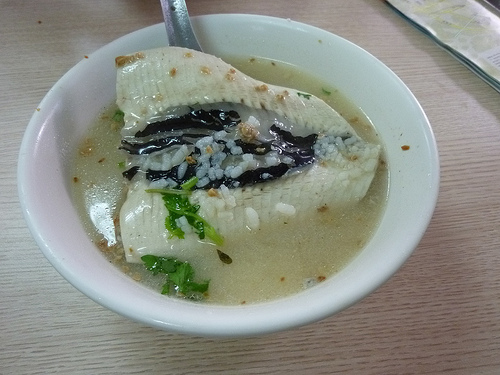 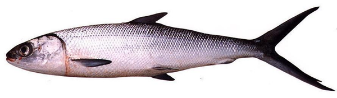 oyster pancake
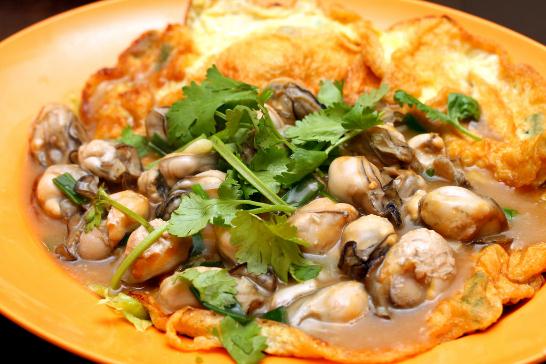 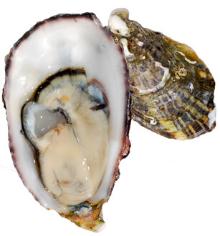 duck head
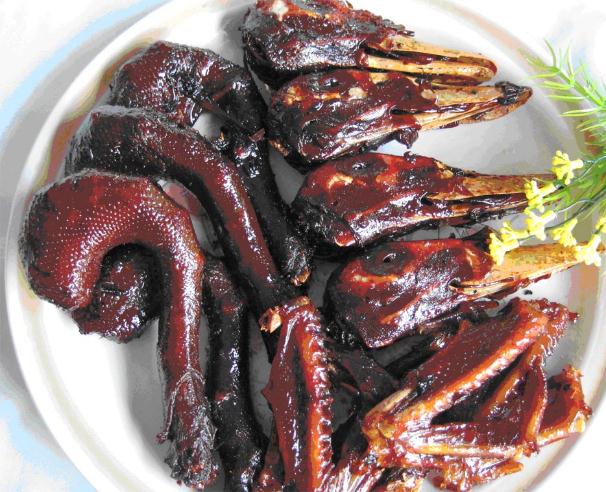 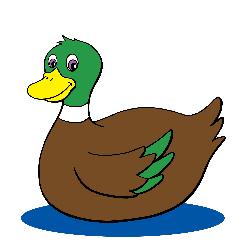 milkfish
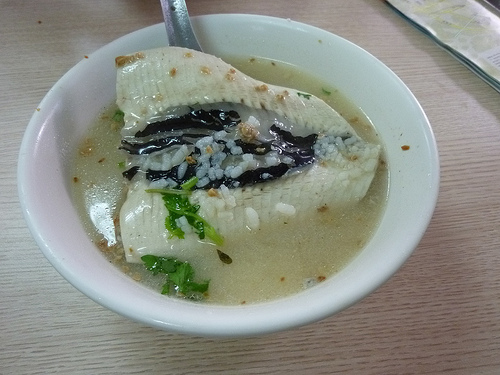 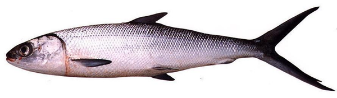 rice pudding
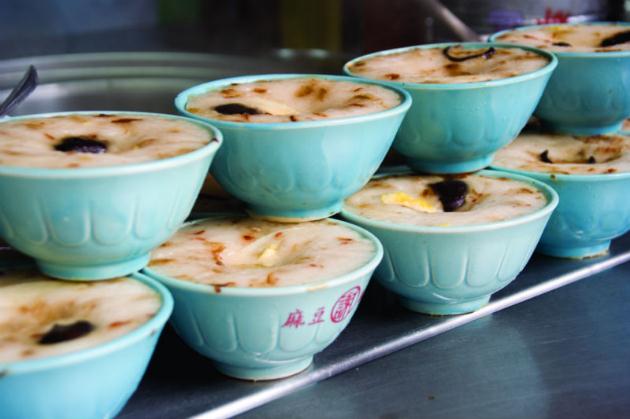 duck head
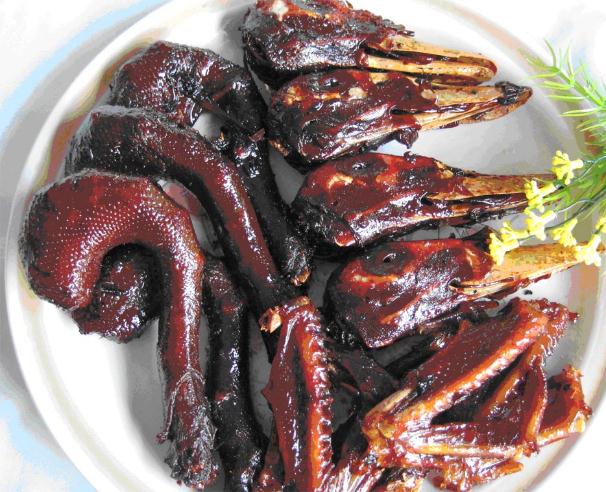 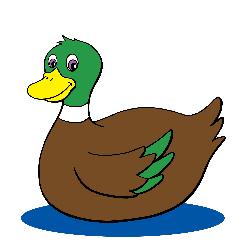 rice pudding
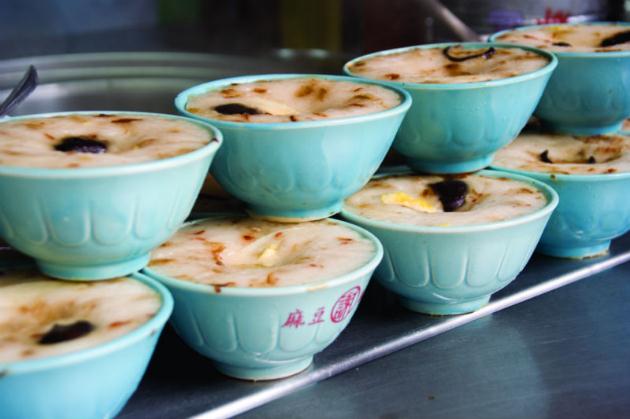 oyster pancake
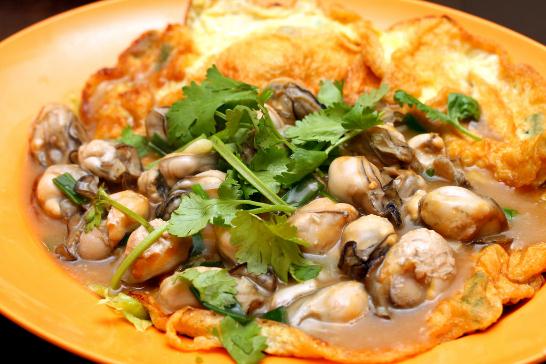 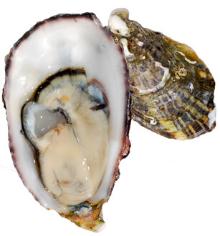 What is it?
It is _____.
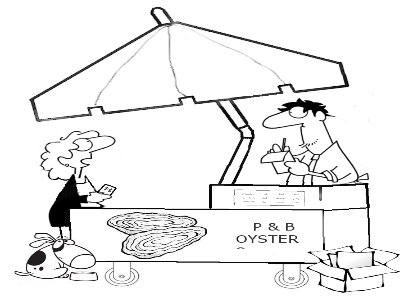 One, please!
Here you are.
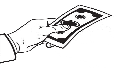 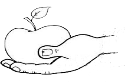 It’s yummy! Thank you!
Goodbye!
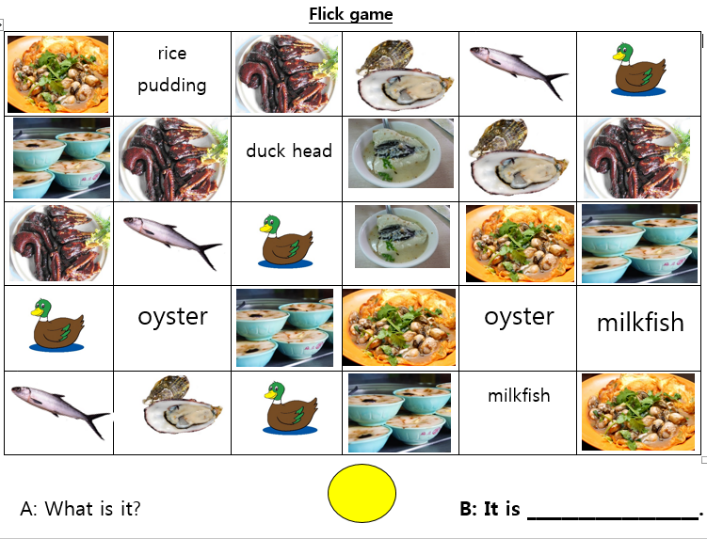 It is_____.
What is it?
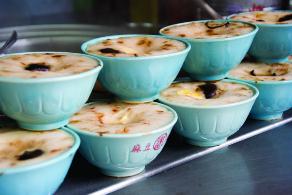 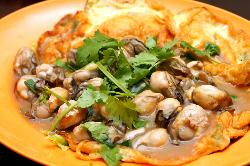 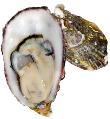 oyster pancake
rice pudding
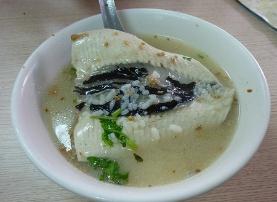 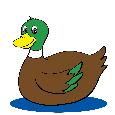 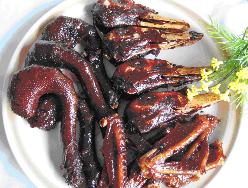 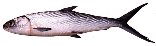 milkfish
duck head
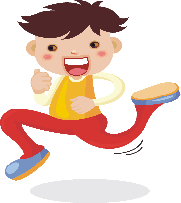 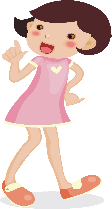 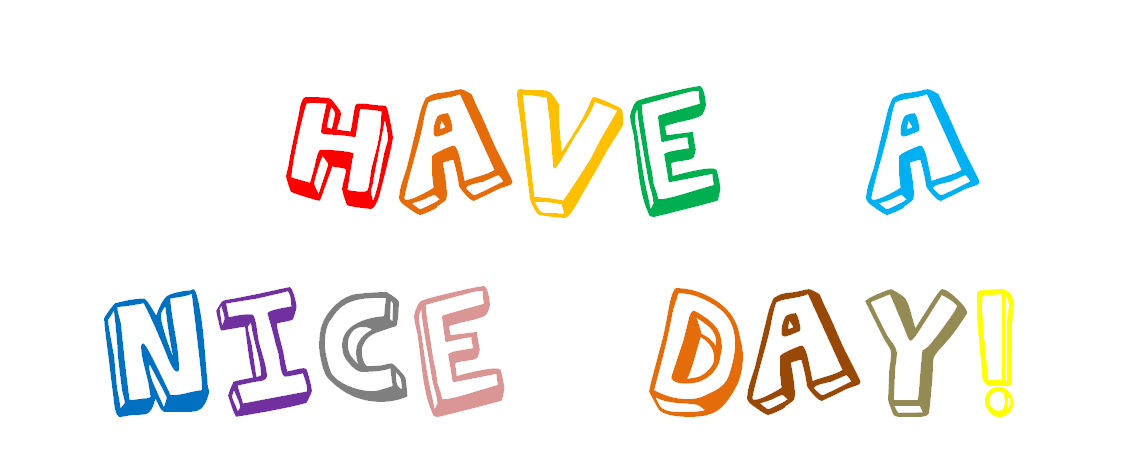 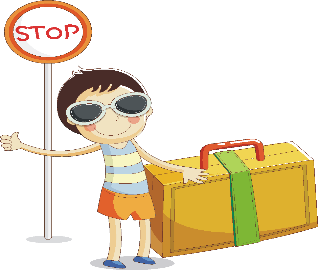 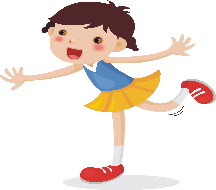 Danzai noodles
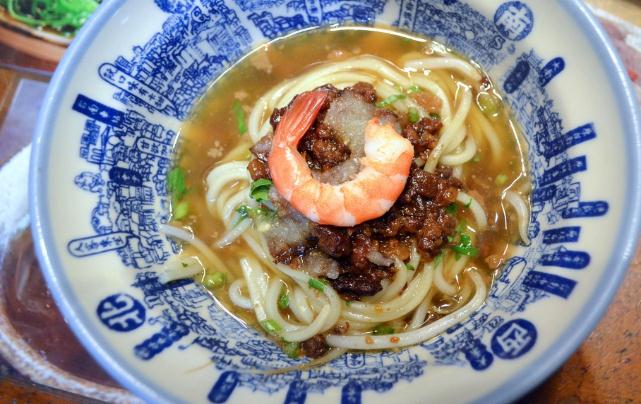 shrimp
pork
noodles
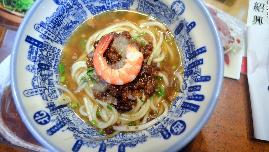 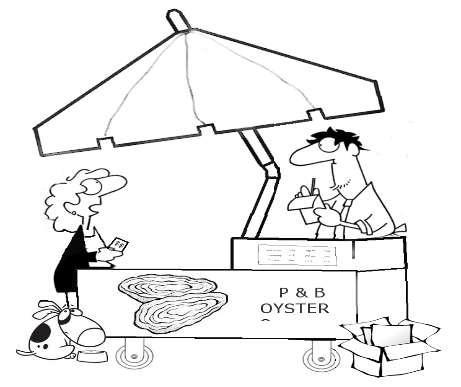 It is danzai noodles.
What is it?
Coffin bread
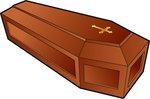 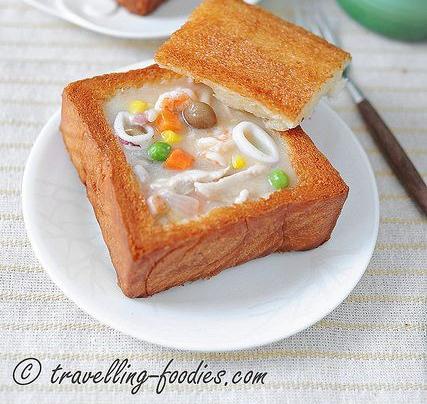 bread
seafood
soup
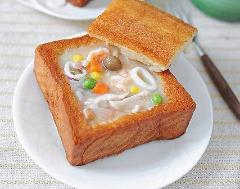 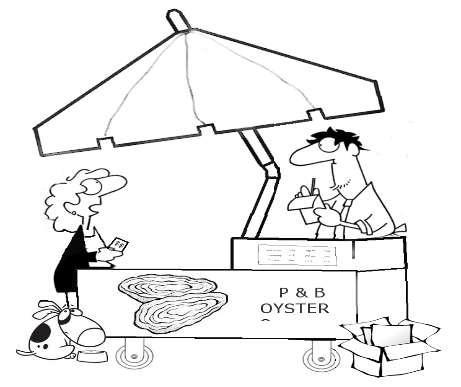 It is coffin bread.
What is it?
What’s good to eat in Tainan?
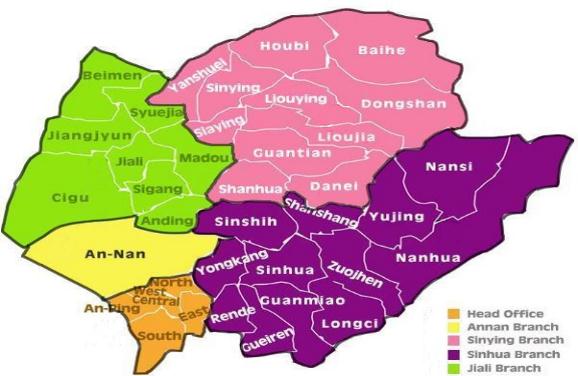